МИНИСТЕРСТВО  ОБРАЗОВАНИЯ И НАУКИ РОССИЙСКОЙ ФЕДЕРАЦИИ
ФЕДЕРАЛЬНОЕ ГОСУДАРСТВЕННОЕ БЮДЖЕТНОЕ ОБРАЗОВАТЕЛЬНОЕ
УЧРЕЖДЕНИЕ ВЫСШЕГО ОБРАЗОВАНИЯ
«РОСТОВСКИЙ ГОСУДАРСТВЕННЫЙ ЭКОНОМИЧЕСКИЙ УНИВЕРСИТЕТ (РИНХ)»
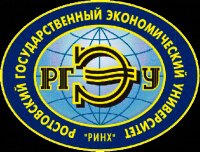 ЮРИДИЧЕСКИЙ ФАКУЛЬТЕТ
КАФЕДРА СУДЕБНОЙ ЭКСПЕРТИЗЫ И КРИМИНАЛИСТИКИ
ИНФОРМАЦИОННЫЙ МАТЕРИАЛ
«ТЕОРЕТИЧЕСКИЕ ОСНОВЫ КРИМИНАЛИСТИКИ»
Новый век вытесняет старые представления. 
Нам судьбой предоставлена пограничная, переходная полоса
к новой эпохе, которая отличается новой агрессией,
новыми преступными интеллектуальными формами и
изобретениями, которые предстоит раскрыть.
Отечественная криминалистика развивается по своим
специфическим направлениям. 

Ее богатство не в обилии технических средств, а в интеллекте ученых и практиков-криминалистов.
Криминалистика стоит перед необходимостью развития
профессиональной компетентности, мощи своего
научного потенциала, способности действовать эффективно
и адресно.
Современная интеллектуальная преступная среда
уходит из-под бремени старых стереотипных форм,
формируя новые изощренные и парадоксальные методы.

Современная научная и технизированная парадоксальность
становится закономерным элементом защиты
преступников от правоохранительных органов.
«Криминалистика — это наука о закономерностях механизма преступления, возникновения информации о преступлении и
его участниках, исследования, оценки и использования доказательств и основанных на познании этих закономерностей специальных средствах и методах судебного исследования и предотвращения преступлений»
В идее закономерностей родились
многие направления современной криминалистики,
например типовые модели расследования, алгоритмы
следственных действий, программное
обеспечение версий по отдельным видам преступлений и т.д.
Вместе с тем криминалистика — это наука о раскрытии преступлений.
Криминалистика — это наука, призванная решать задачи, возникающие в борьбе с преступностью, путем изучения преступления, процессов его отражения в окружающем мире и сознании человека и содержания деятельности по расследованию в целях познания закономерностей этих процессов и связей между объектами исследований для разработки методов, средств, приемов и рекомендаций по организации тактической деятельности
по выявлению, расследованию и профилактике
преступлений.
Личность в криминалистике существует в нескольких
состояниях: как предпосылка, как результат, как
процесс, как стимул, как ценность как парадокс.

Если исходить из тезиса, что криминалистика — это
наука о закономерностях совершения и раскрытия преступлений, то следует заметить, что эти закономерности
лежат в психике человека, центрируются в его личности.
Личность следователя, свидетеля, потерпевшего, обвиняемого нередко рассматривается поверхностно, без погружения в мотивационные процессы, без анализа профессиональных, межличностных отношений, без оценки решений и процессов
их реализации.
Это приводит к тому, что личность в расследовании
нередко становится марионеткой и приложением к
методике расследования отдельных видов преступлений.

Обезличивание приводит к потерям информации
на тактическом и стратегическом уровнях, к тому, что
упускается та методологическая нить, которая ведет к
раскрытию преступления.
Можно предложить в качестве критериальной
основы криминалистики как науки — смысл
жизни, личностный смысл...

Смысл — это отношение действия к мотиву.

Раскрыть преступление — определить смысл действия применительно к ситуации и конкретной личности, т.е. определить действия.
Теория деятельности предполагает раскрытие
смысла:

• содержательно (способ совершения преступления);

• Функционально (переживание субъективной
значимости способа действия).
Между содержательными и функциональными элементами смысла находится связь, которая имеет двухканальный вариант:

- связь благоприятствования;
- связь препятствования содержанию действия
(преступления).
Между этими двумя видами связей постоянно развивается борьба мотивов, которые вызывают рождение смысловых систем:

• обнаружение смысла (в том числе жизни и смерти...);
• потеря смысла (кризисные ситуации);
• сокрытие смысла (от других и от себя);
• «преградность» смыслов, которые активизируют
одни смыслы, преграждают мотивационную
дорогу другим смыслам.
Демонстрация значимости смысла действий направлена на анализ закономерностей становления и
функционирования динамических смысловых систем
личностей, ситуационно включенных в систему уголовного судопроизводства.
Криминалистика — это наука, центрированная
на личность, определившую механизмы
совершения и раскрытия преступлений, закономерности обвинения и защиты по уголовным
делам.
Восприятие криминалистики гармонично отражает
преступление и раскрытие как двуединство напряженной конкуренции двух систем: 
преступной и следственной...
Предмет криминалистики
Чтобы раскрыть преступление (скрытую за ним истину), надо сделать первый шаг — построить модель реальной преступной ситуации.
Последующую систему действий можно перевести
в определенный алгоритм, использование которого
должно обеспечить приближение к истине в процессах изучения криминалистики раскрытия реального преступного действия.
Важным аспектом по раскрытию, расследованию и
предупреждению преступлений является информационно- познавательная структура деятельности.
Элементами указанной структуры являются:

1. Уголовно-релевантные (т. е. содержащие информацию о предмете уголовного расследования)
события, процессы, факты.
2. Механизм их отражения в окружающей среде.
3. Процессы обнаружения, извлечения, фиксации,
передачи и исследования информации, относящейся
к расследуемому событию.
Основным объектом криминалистического исследования является человеческая
деятельность: 

с одной стороны, поведение преступника (в первую очередь как объекта познания),
с другой — деятельность криминалиста как
объекта управления и оптимизации.
Предметом криминалистики становятся закономерности и парадоксы:

• совершения и сокрытия преступлений;
• предварительного расследования;
• экспертного исследования вещественных доказательств;
• судебного разбирательства;
• обвинения и защиты по уголовным делам;
• создания методов раскрытия и расследования.
Содержание и структура общей теории криминалистики
Элементами общей теории криминалистики,  можно считать:
1. Введение в криминалистику. Понятие криминалистики, ее задач, целей, системообразующих элементов.
2. Положения, отражающие объективные закономерности механизма преступления (с позиций криминалистики).
3. Положения, отражающие объективные закономерности:

- возникновения информации о преступлении и преступнике;
- собирания оценки и использования доказательств.
(Они являются базой для разработки рекомендаций,
средств и методов борьбы с преступностью.)
На основе закономерностей действительности
могут разрабатываться частные криминалистические
теории:

- криминалистическое учение о навыках;
- криминалистическое учение о способе совершения
и сокрытии преступлений;
- криминалистическое учение о механизмах следообразования (получившее прижившееся название «следоведение»);
криминалистическое учение о признаках;
- криминалистическое учение о фиксации доказательственной информации;
- учение о криминалистической регистрации;
- теория криминалистической идентификации;
- криминалистическое учение о розыске;
- общие принципы теории криминалистических экспертных исследований;
- криминалистическая теория причинности;
- учение о криминалистических версиях и о планировании исследований;
- теория криминалистического прогнозирования и др.
На сегодняшний день можно дополнить
перечень системой разрабатываемых частных теорий, учений и правил:

- криминалистическая ситуалогия;
- криминалистическая эйдология (теория рождения,
развития, оформления и практического использования
криминалистических идей);
- криминалистическая фактология (частная криминалистическая теория о фактах — «родителях» доказательств и системах криминалистической аргументации);
- криминалистическая эвристика (частная криминалистическая теория о процессах преобразования информации при ее поиске, анализе, переработке, использовании в нестандартных криминалистических ситуациях);
- криминалистическая феноменология (подход к преступлению как оригинальному явлению, единственному в своем роде феномену);
- криминалистическая интерпретация;
- криминалистическая системотехника;
криминалистическое программирование 
экспертно-креативных систем и других.
Развиваются и новые отрасли криминалистики — своего рода стратегические направления, которые имеют право на собственную методологию, цели и задачи:
- криминалистика обвинения, представляющая собой
«колыбель» всех остальных криминалистических
отраслей;
- криминалистика защиты;
- криминалистика уголовного розыска;
- криминалистика прокурорского надзора (собственная методология которого подпитывается криминалистическими знаниями);
- криминалистика хозяйственной деятельности.
Можно пойти еще дальше и выделить подотрасли
криминалистики:

- криминалистика убийств (палитра которых перекрывает все разделы криминалистики);
- экономическая криминалистика (отражает закономерности фантастического роста экономических преступлений).
Если идти еще дальше, то можно выделить появление новых отраслей, родившихся вслед за международной преступностью: 

- международная криминалистика;
- транснациональная криминалистика;
- трансграничная криминалистика (отрасль криминалистики, изучающая закономерности совершения и раскрытия преступлений внутри пограничного пространства, между шлагбаумами, за которыми происходит деятельность погранично-таможенных служб).
Система криминалистики
Элементы системы криминалистики:
1. Теория криминалистики, отражающая систему
концепций, теорий, учений, понятий.
2. Методология криминалистики, представляющая
собой систему методов, применяемых при расследовании
преступлений, при производстве научной деятельности,
при выполнении учебной подготовки криминалистов.
3. Стратегия криминалистики — это логико-
психологическое преобразование исходной информации с поэтапным изменением целей и задач от момента возбуждения уголовного дела до его рассмотрения в суде.
4. Криминалистическая тактика — это совокупность
приемов и способов оптимизации следственных
действий и тактических операций.
5. Криминалистическая методика расследования
отдельных преступлений, обеспечивающая следователя знанием особенностей отдельных видов преступлений и системой специфических стратегических и тактических подходов.
6. Криминалистическая техника, представляющая
собой отрасль криминалистики о свойствах, строении и процессах обнаружения следов с использованием специальных методов систем и оборудования.
7. Криминалистическая экспертология — отрасль
криминалистики, включающая в себя гармонизированную систему методик производства и разработки криминалистических экспертиз.
Механизм преступного действия
Если криминалистика — это наука о закономерностях
(парадоксах) совершения, раскрытия и предупреждения
преступлений, то ее отраслью можно считать криминалистику
преступного действия.
Структурно преступная деятельность складывается из следующих элементов: 
субъекты (основные и второстепенные участники), цель, предмет посягательства, преступное поведение, обстановка и результат.
Механизм преступления слагается из следующих элементов:
1. Субъект преступления.
2. Отношение субъекта к преступлению: к своим действиям, их последствиям, к соучастникам.
3. Предмет посягательства.
4. Способ преступления как система детерминированных
действий.
5. Преступный результат.
6. Место, время и другие обстоятельства, относящиеся
к обстановке преступления.
7. Обстоятельства, способствующие или препятствующие
совершению преступления.
8. Поведение и действия лиц, оказавшихся случайными участниками (активными, пассивными) события.
Представляется уместным дополнить список элементов:
9. Связи и отношения между действиями (способом преступления и преступным результатом), между
участниками события, действиями и обстановкой,
субъектом преступления и предметом посягательства.
10. Наличие или отсутствие негативных обстоятельств
и сопровождающих их «не-связей» (факта разрыва
связей), что свидетельствует об инсценировке.

11. Наличие ошибок субъекта, свидетельствующих
об эмоциональном состоянии и интеллектуальном развитии.
12. Наличие следов, демонстрирующих степень,
склонности к риску субъекта преступления, что свидетельствует о его профессионализме и волевых качествах.

13. Состояние предкриминальной ситуации и посткриминальной ситуации, т.е. то, что было до преступления, и что уже стало после него.
Ситуация носит двоякий характер:

Ситуация отражается в материальных следах,
будущих вещественных доказательствах;

Ситуация отражается в сознании людей, участников и
очевидцев происшествия, сохраняя в их памяти 
идеальные следы.
Одним из подходов к поиску и анализу преступного действия
является подход через личность преступника, ее качества.

Именно через личность осуществляется 
сложное взаимодействие 

«причина – среда – ситуация – 
личность – деяние – сокрытие»
Сущность «личностного подхода» в криминалистике 
заключается в конкретном анализе способа, механизма «включения» личности в преступное поведение, формировании и реализации цели 
и мотива преступления.
Можно выделить следующую иерархию криминогенной
причинности:
общие причины и условия преступности;
проявление общих причин и условий на уровне определенной
общности, системы (среды);
взаимодействие локальной среды (системы) и личности, как
причина и условие формирования криминогенных черт и свойств
выраженных в ориентации личности (неустойчивой, устойчивой);
взаимодействие личности (ее ориентация, мотивы, цели) 
с ситуацией и поводом как непосредственные причины и 
условия преступления.
В психологическом феномене преступления можно
увидеть:
- возможность реализовать свои амбиции, концепции,
теории...;
- возможность настоять на своем, даже при наличии
сопротивления...;
- соотношение максимальной силы воздействия
субъекта при максимальном сопротивлении
жертв;
- неформальную власть, позволяющую субъекту
быть самим собой;
форму активного самовыражения?
• свободу выбора без границ;
• преодоление границ риска;
• проявление правового нигилизма;
• реакцию на стимул...;
• процесс достижения намеченного эффекта;
• результат достижения;
• конфликт, стресс, аффект, фрустарцию, кризис;
• эйфорию ... счастье;
• принуждение, угнетение, насилие;
- сопротивление, противодействие, контрпринуждение;
- руководство, лидерство, авторитет, влияние;
- компромиссы, договоренности, паритеты, равенство;
солидарность;
- раскол, разрушение;
- примирение, раздел сфер влияния;
- раскаяние, сожаление, кризис, надежду...
Феномен преступления осуществляется на фоне условий:
Субъективные условия:
• сильная воля; 
• физическая выносливость; 
• высокий уровень психологической защиты; 
• аргументированная для себя и других мотивация;
• субъективные психологические барьеры, страх,
боязнь потерять личные значимые ценности,
внутренняя культура...;
• интеллектуальный уровень развития.
Объективные условия:
• благоприятная ситуация (например: «Сегодня
рано, а завтра поздно...»);
• экономические факторы («Кто платит, тот и заказывает ...»);
• правовые регламенты («Все, что не запрещено,
можно ... если нельзя, но очень хочется, то тоже 
«можно..»);
• материальные факторы (техника, оружие, cpeдства связи...);
• организационные (разумное распределение ролей, командование);
• стратегические и тактические методы...
Эмоциональные реакции субъекта преступления:

- послушание, противодействие, ненависть, злоба, недовольство;
согласие, бездействие, кризис, самоубийство, потеря чести и самоуважения;
любовь к носителю власти, уважение, восторг, эйфория;
- оптимизм, пессимизм;
- энтузиазм, взвинченность, равнодушие, нейтральность;
- тревожность, обеспокоенность, подавленность,
растерянность;
- отчаяние, упадничество, трагичность, затравленность;
- доверие, скептицизм, подозрительность;
- романтичность, увлеченность;
- безнадежность, бесперспективность;
- миролюбие - агрессивность;
- благожелательность - враждебность;
- возмездие - мстительность;
- верность, преданность;
- разочарованность, огорченность;
- подлость, злопамятность, ненависть;
- конфликтность, свирепость, ярость;
- накопление положительных или отрицательных
эмоций.
Мотивы преступления:
честолюбие; озлобленность; беззаботность;
сопричастность; униженность; бесстыдство;
агрессивность; злопамятность; безудержность;
жадность; завистливость; злонамеренность;
корыстолюбие; ранимость; лицемерие;
ненависть; греховность; продажность,
жестокость; настороженность;
Мотивация может быть самой разнообразной. Но мотив определяется целью.
Традиционный подход к методологии криминалистики
во всех учебниках предполагает четыре группы методов:
- всеобщий метод познания (диалектический);
- общенаучные методы;
- частнонаучные методы;
- специальные методы.
Криминалистическая ситуалогия — частная
криминалистическая теория. 
С позиции практической криминалистики, это интегративная методология, обеспечивающая суммируемый гармоничный синтез методов для
решения задач, порождаемых криминалистическими ситуациями.
Методы криминалистической ситуалогии можно
условно разделить на семь групп:
1. Стратегические ситуалогические методы.
2. Тактические методы ситуалогического анализа
(методы ситуалогического анализа личности).
3. Тактические методы ситуалогического синтеза.
4. Инструментальные методы криминалистической
ситуалогии (правила).
5. Ситуалогические методы преодоления.
6. Креативные методы криминалистической ситуалогии.
7. Методы ситуалогии противодействия (антикриминалистики).
Ситуация — это системная модель, которая
имеет потенциальную динамичность.
КЛАССИФИКАЦИЯ 
КРИМИНАЛЬНО-КРИМИНАЛИСТИЧЕСКИХ СИТУАЦИЙ
исходные; кульминационные; последующие; простые — сложные; статистические — динамические; системные — структурные; неупорядоченные; открытые — закрытые; логические (стандартные);
креативные (творческие); проблемные; тактические; стратегические;
посткриминальные; предрасполагающие; блокирующие; подготовительные;
формирующие умысел, мотив, цель, способ...; виктимологические;
превентивные (предупредительные);
эмоционально-напряженные (с информационной напряженностью):
фрустрационные; стрессогенные; аффектогенные; кризисные; конструктивные; деконструктивные, направленные на создание
или разрушение; латентные (скрытые); явные; кумулятивные (накапливающиеся); ситуации тайн, ситуации лжи; ситуации самооговора;
прогнозные (перспективные - ретроактивные); программируемые (общие,
частные); алгоритмизированные; планируемые — непланируемые;
мотивированные — немотивированные; аргументированные -
неаргументированные; объективно обоснованные — необоснованные;
благоприятные — неблагоприятные; рациональные — иррациональные
(по продуманности); интерпретационные (объяснительные);
диагностические (распознавания, определения; различения);
рефлексивные: по глубине, широте, интенсивности, рангу;
рефлексивно-управляемые, подавляемые, конкурентные, конфликтные;
конструктивные — неконструктивные; поисковые; аналитические;
экспрессивные; эмоциональные (позитивные — негативные по окраске);
напряженные (по степени интенсивности):
фрустрационные, стрессогенные, аффектогенные, кризисные;
конфликтные: со строгим соперничеством, без строго соперничества;
тупиковые (с явной безнадежностью, с вероятным обнаружением выхода, с наличием стратегии выхода); лабиринтные; эвристические; идентификационные; кратковременные; долговременные; ядерные — периферийные; инструментальные; формирования психологического
контакта; формирования или разрушения психологической защиты;
разрушения психологических барьеров; разрушения установок на дачу ложных показаний и т.д.; экспрессивные (по степени внешней выраженности);
индивидуальные; групповые;
территориальные; локальные; региональные; транснациональные; трансграничные; транконтинентальные;
специфические по видам преступлений: экономические,
насильственные...; профессиональные; рецидивные;
заказные; случайные; неосторожные; эксцессные (неожиданные для соучастников); релевантные.
Инсценированная ситуация
форма психологической защиты; форма выражения эмоций,
реакций; система соподчиненных целей; форма риска;
форма ошибки; форма негативных обстоятельств;
форма выраженного смысла действий; форма навязываемой
версии; тактическая ловушка; форма аргумента (оправдательного
или обвинительного); форма интриги; форма деформированной
реальности;
форма латентности (скрытой информации); носитель информационной неопределенности; способ введения в заблуждение; рефлексивная игра с партнером; иллюзия в следах; тактическая операция с продолжением (инсценировщик
как бы говорит: «Теперь ваш ход...»); отражение «Я-концепции» инсценировщика; явление, процесс незавершенного действия
во времени и пространстве; результат с завершенным
концом.
Динамика раскрытия может быть представлена следующим
мыследействием:
• от фактов — к версионным суждениям о действиях;
• от суждений — к анализу эмоциональных состояний:
• от анализа состояний — к причинам рождения этих
состояний;
• от анализа причин состояний к системе мотивов и
целей;
от паутины исходных данных — к личности инсценировщика
и личности преступника.
от личности преступника — к механизму преступного
действия;
от механизма преступного действия — к анализу
мотиваций и оценок.
ОБЪЕКТ КРИМИНАЛИСТИКИ
•	преступления и преступность
•	информация о преступлениях
•	предупреждение, раскрытие и расследование преступлений
ПРЕДМЕТ КРИМИНАЛИСТИКИ
ЗАКОНОМЕРНОСТИ:
•	механизма преступления
•	возникновения информации о преступлении и его участниках
•	собирания, исследования, оценки и использования информации (доказательств)
На основе данных закономерностей разрабатываются криминалистические средства и методы судебного исследования и предотвращения преступлений
СИСТЕМА КРИМИНАЛИСТИКИ
Теоретические и методологические основы криминалистики
Криминалистическая техника
Криминалистическая тактика
Криминалистическая методика расследования преступлений
ЗАДАЧИ КРИМИНАЛИСТИКИ
ОБЩИЕ ЗАДАЧИ
Содействие в раскрытии, расследовании и предупреждении преступлений
СПЕЦИАЛЬНЫЕ ЗАДАЧИ
Изучение преступной деятельности и преступности с криминалистической точки зрения
Изучение судебно-следственной и розыскной деятельности
Совершенствование существующих и разработка новых криминалистических технических средств, тактических приемов и методических рекомендаций
МЕТОДЫ КРИМИНАЛИСТИКИ
Всеобщий диалектический метод познания
ОБЩЕНАУЧНЫЕ МЕТОДЫ
Наблюдение, описание, измерение, сравнение, эксперимент,
моделирование, прогнозирование, математические методы.
Эвристические методы: анализа, синтеза, индукции, дедукции
СПЕЦИАЛЬНЫЕ МЕТОДЫ
Собственно криминалистические
методы, используемые в судебной фотографии, трасологии, баллистике, почерковедении и других отраслях криминалистической техники
Заимствованные из других наук
Физические, химические, биологические, антропологические, медицинские,
социологические, статистические и др.
ПРИНЦИПЫ НАУКИ КРИМИНАЛИСТИКИ
Объективности и независимости от идеологических воззрений и установок;
Историзма и преемственности научных знаний;
Системности предмета науки;
Прогрессивного развития.
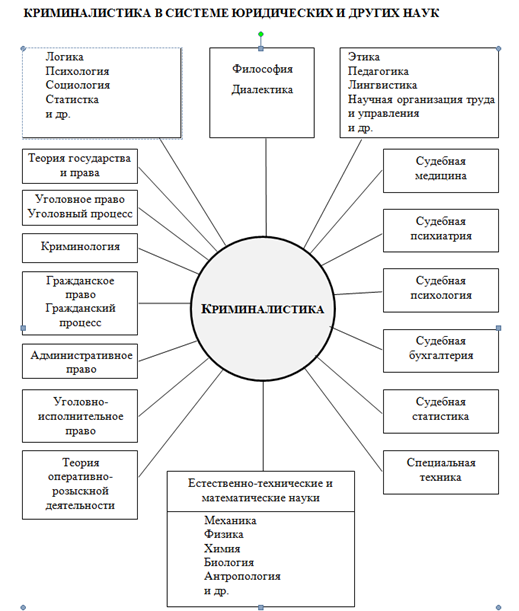 БЛАГОДАРЮ ЗА ВНИМАНИЕ!!!